Chapter 32
The Great Depression and the New Deal
FDR:  A Politician in a Wheelchair
No improvement in economy by 1932
Hoover nominated by Republicans
No enthusiasm
Says policies prevented Great Depression from being worse than it was
Democrats nominate Franklin Delano Roosevelt
Suave politician
Appeared conciliatory
Polio survivor
Presidential Hopefuls of 1932
Roosevelt uses campaign to prove he isn’t an invalid
Also attacks Hoovers spending policies
Song “Happy Days Are Here Again” becomes campaign theme song
The Election of 1932
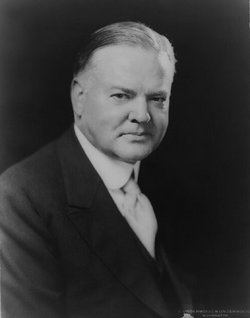 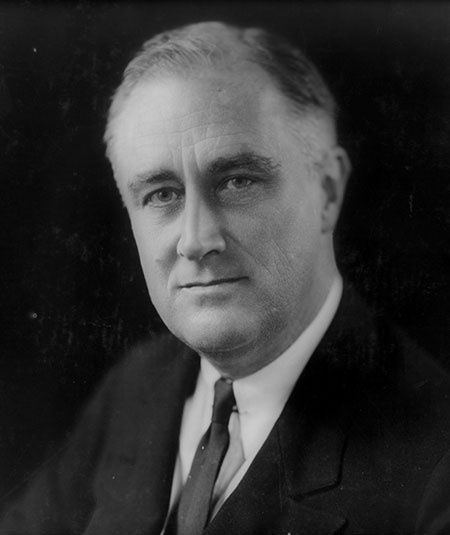 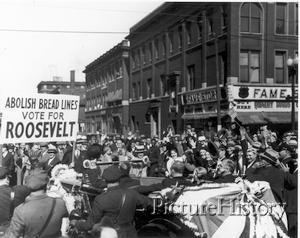 Herbert Hoover is easily defeated by Franklin Delano Roosevelt
“FDR” was a 2-term governor of New York who had helped improve conditions for the people of his state
Distant cousin to Theodore Roosevelt and married to Teddy’s niece, Eleanor
Hoover’s Humiliation in 1932
FDR easily wins election
472 – 59 in electoral college
African-American vote moves to democratic party
Hoover attempts to initiate FDR’s plans during lame-duck period, but meets with resistance
Hoover supporters accuse FDR of letting depression worsen so he could emerge as hero
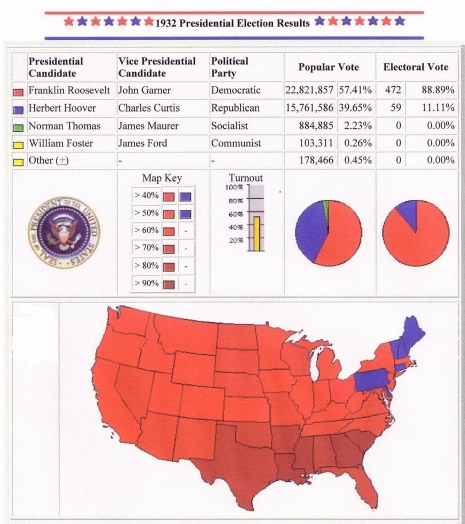 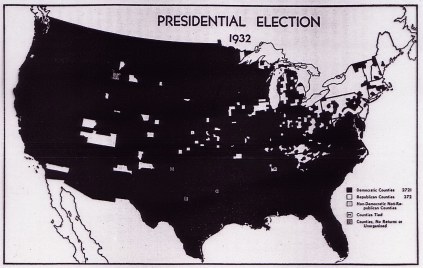 County by county results 
(FDR-black, Hoover-white)
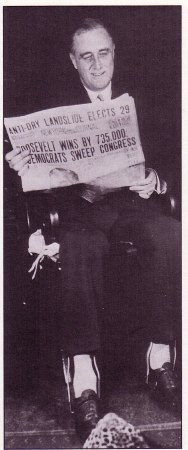 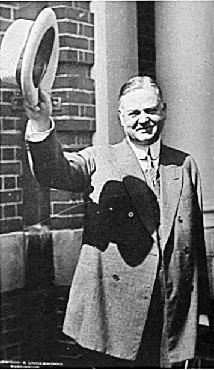 Goodbye Hoover!
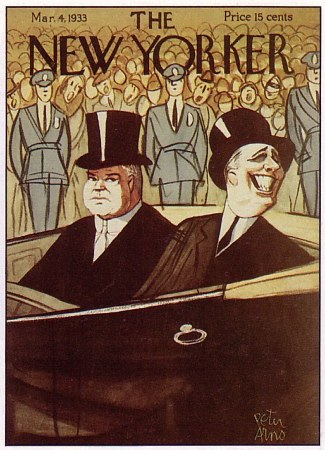 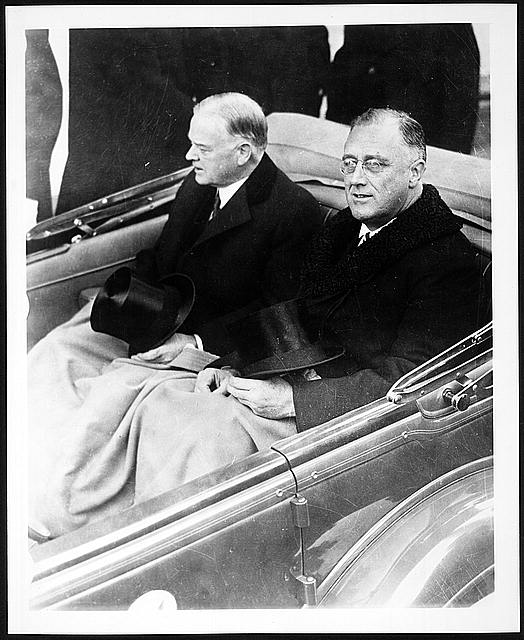 Inauguration Day
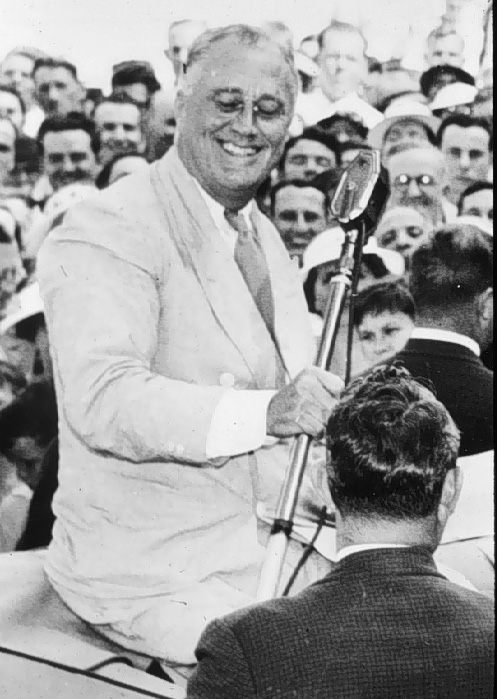 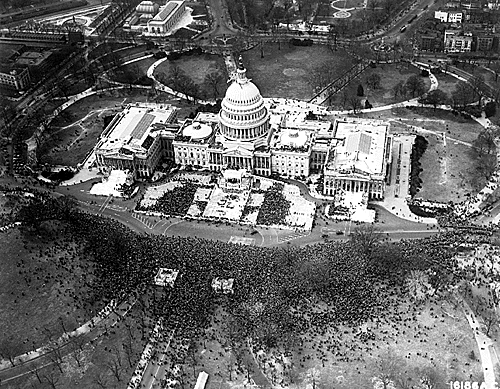 Washington, DC
The morning of FDR’s inauguration
FDR was able to win in a landslide because of his “can-do” attitude and promise to make the government play an active role in bringing relief to the people of America
His election became the greatest Democratic victory since before the Civil War
“When you get to the end of your rope, tie a knot and hang on.”
~Franklin D. Roosevelt~
FDR
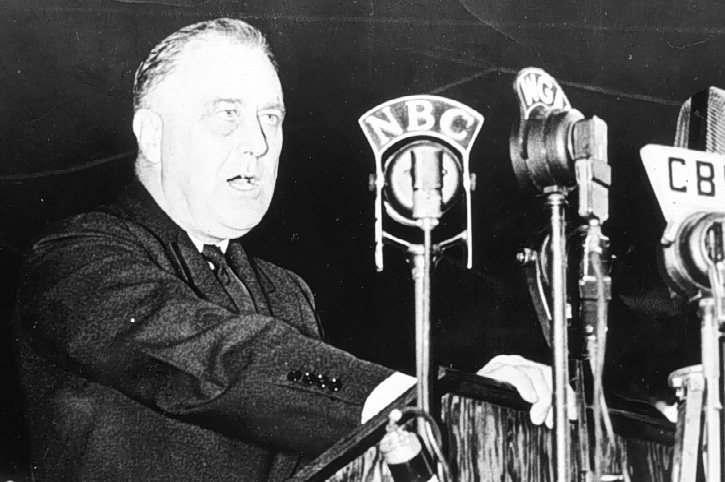 “The only thing we have to fear is fear itself.”
New Deal- Relief, Recovery, Reform
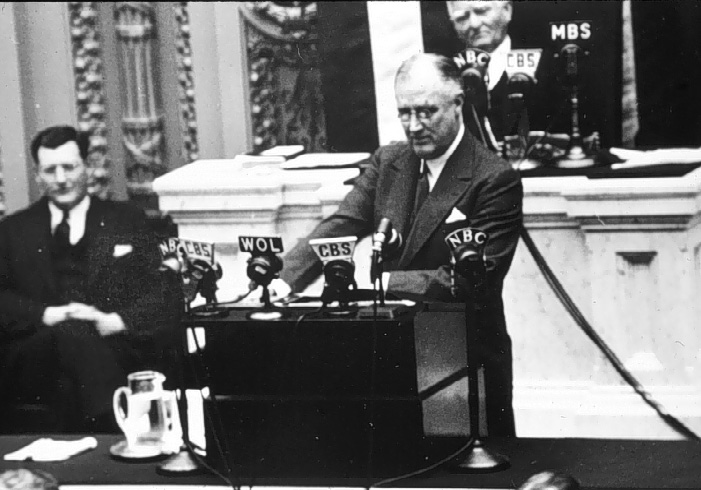 Immediately after his election, FDR began working on his relief  plans with his “Brain Trust”
Hand picked advisors made up of the “best and brightest” minds in the US--professors, lawyers, journalists, economists, etc.
His programs, called “The New Deal,” focused on 3 major goals:
Relief for the needy
Economic recovery
Financial Reform
“The Hundred Days”March 9-June 16, 1933
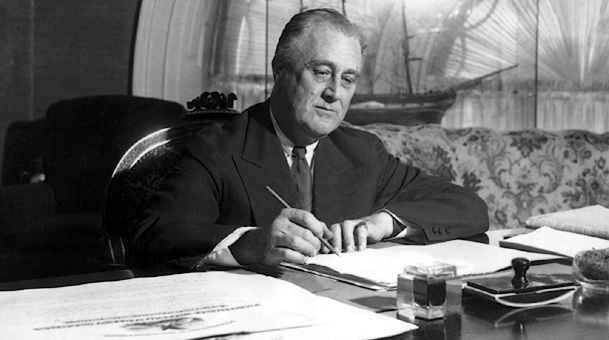 Refers to a period of intense activity by the Roosevelt Administration
15 major pieces of New Deal Legislation were passed in Congress
These laws significantly expanded the federal government’s role in the nation’s economy
Fireside Chats
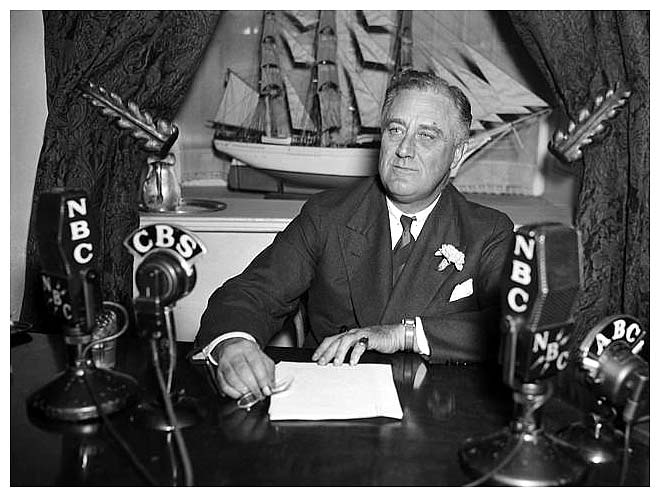 FDR gave his first “Fireside Chat” on March 12, the day before the banks reopened 
In these radio addresses, FDR explained (in clear, everyday language) the New Deal Programs
Fireside Chats
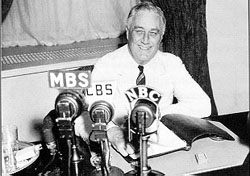 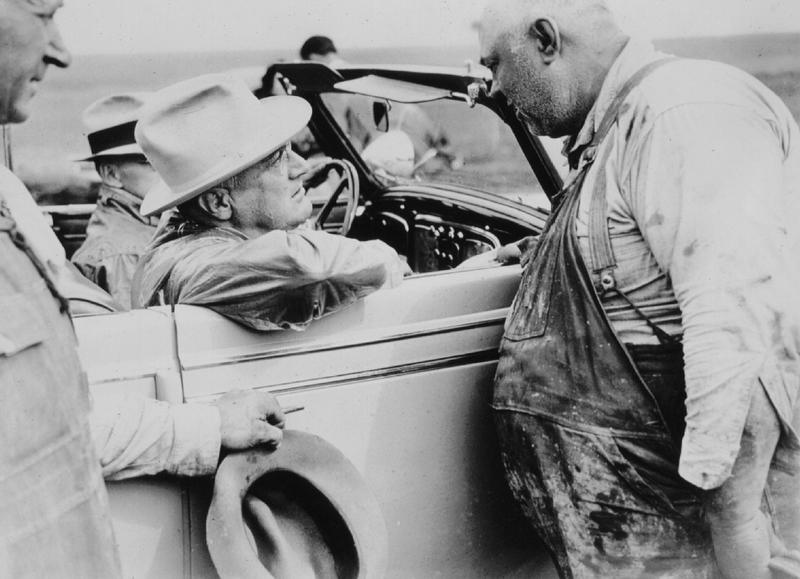 The “chats” made Americans feel important and connected to their president, and reduced fear
Addressed the audience as “my friends”
Kept phone lines to the White House open to the public—guaranteed assistance from the president or a member of his staff
In this first chat, FDR explained 
the banking system
why large numbers of withdrawals hurt even the strongest banks
and what they (the public) could do to help
Over the next few weeks, many Americans returned their money to the banks
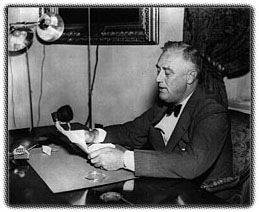 FDR ended his first chat by saying, 
"It is your problem no less than it is mine. Together we cannot fail."
Roosevelt Manages the Money
Emergency Banking Relief Act of 1933
FDR gains authority to manage banks
1 week “bank holiday” to stop runs on banks
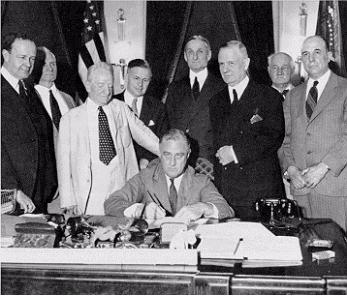 Roosevelt Manages the Money
“Hundred Days Congress” passes Glass-Steagall Banking Reform Act
Creates Federal Deposit Insurance Corporation (FDIC)
Individual deposits up to $5000 insured
Stops bank failures, restores faith

Nation removed from gold standard
All private holdings of gold ordered to be surrendered to the treasury
Congress buys gold at increasingly higher prices to create inflation
$35 an ounce by 1934.
Inflation will make debts easier to pay
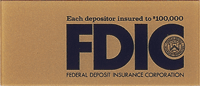 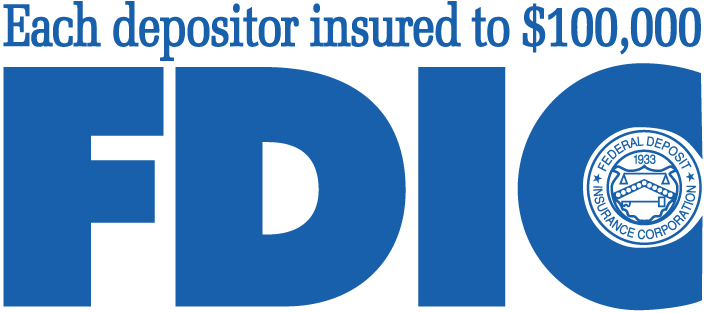 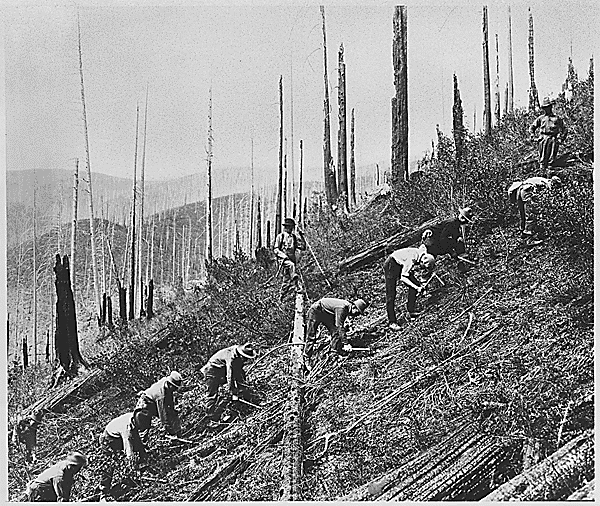 Work Projects
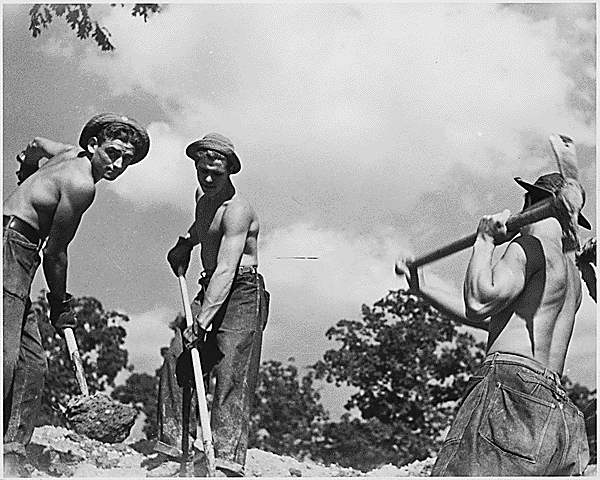 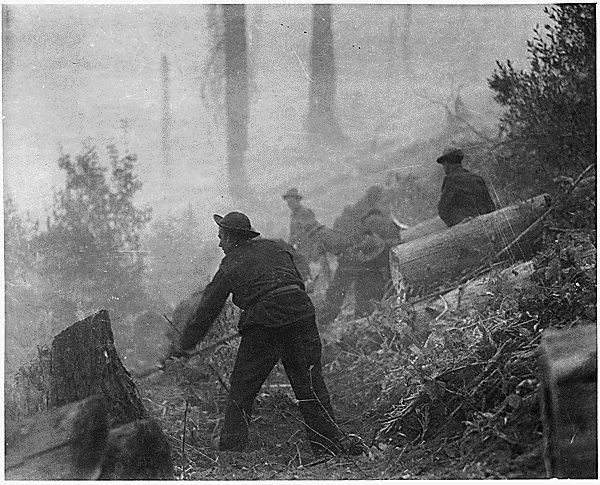 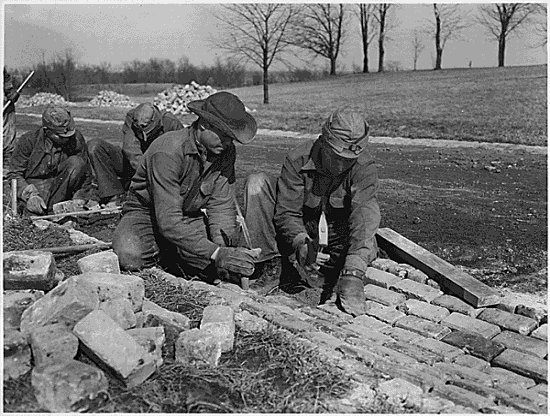 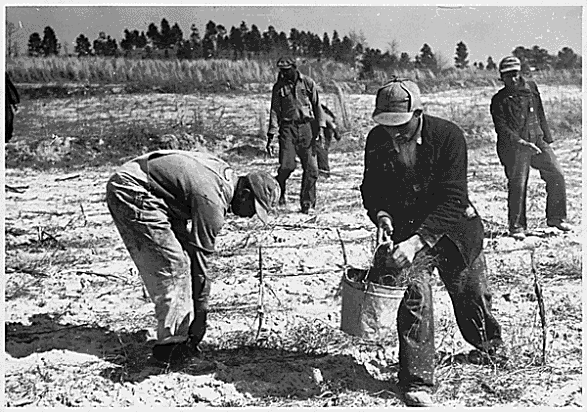 Civilian Conservation Corps (CCC)
Employ young men between the ages of 18 and 25 to build roads, parks, etc.
Plant more than 200 million trees in the Great Plains area--to prevent soil erosion (and another dust bowl)
Paid $30 a month with $25 automatically being sent to their families
Also given free food, lodging and clothing while employed by the government

By the time the program ended in 1942, over 3 million young men had worked for the CCC
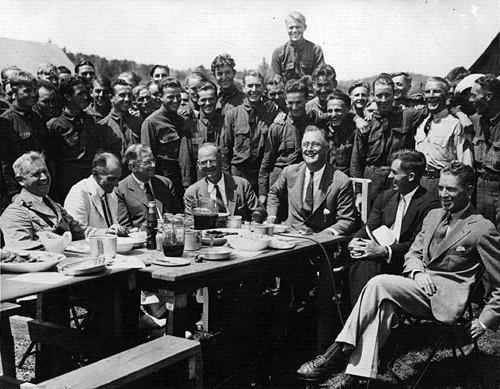 FDR at a CCC Camp
August 1933
Work Projects
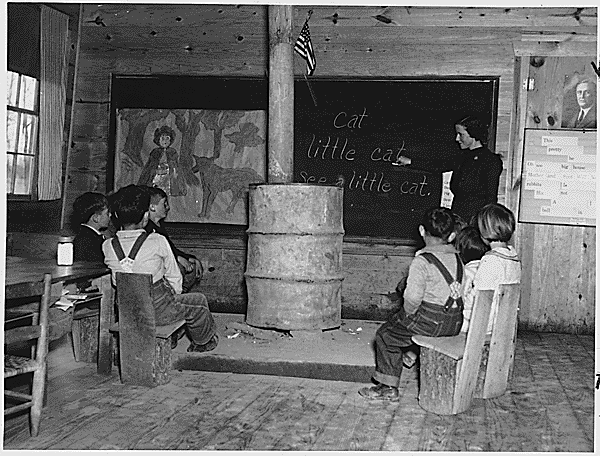 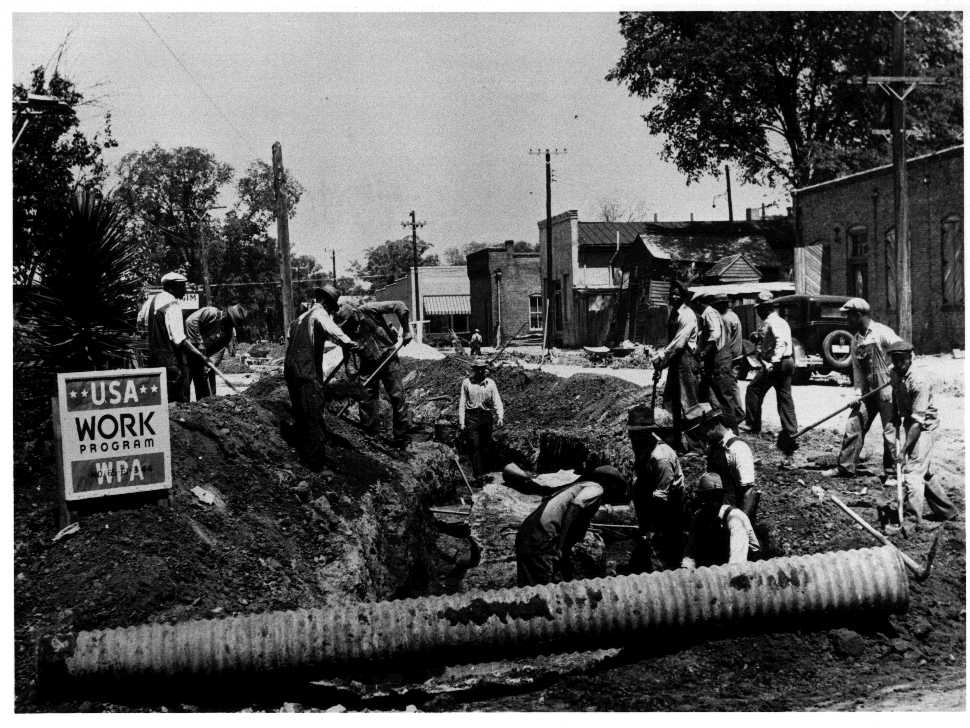 The purpose of the work projects was to provide meaningful work to restore people’s pride and self-respect
Some critics said these work programs only created jobs (that they thought were often unnecessary) and were a waste of money, but they enabled people to buy food and other needed supplies
“The ablest man I ever met is the man you think you are.”
~FDR
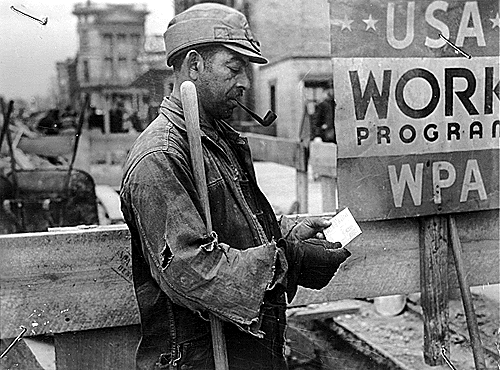 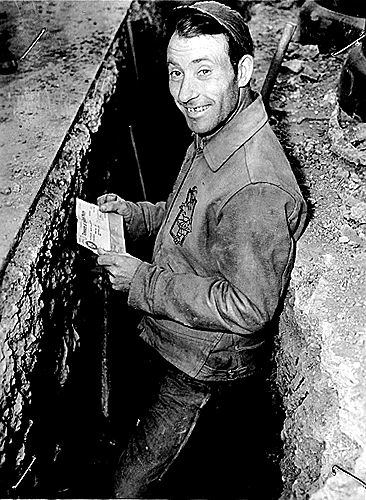 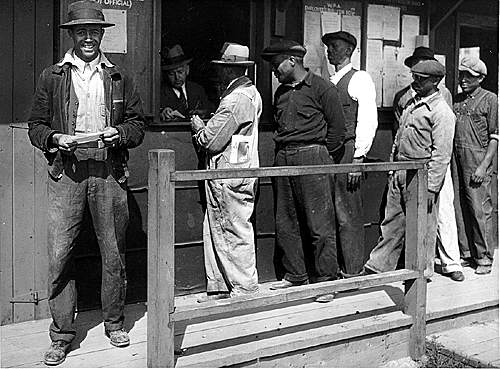 WPA workers 
receive their first 
checks
Works Progress Administration (WPA)
Created in 1935
$11 million spent on public works
Buildings, bridges, roads
9 million people given jobs over eight years of existence
Jobs for students, actors, musicians, writers
Steinbeck counts dogs in Salinas County
More “New Deal”
Home Owners’ Loan Corporation (HOLC)
Refinanced home mortgages
Bailed out mortgage holding banks
Creates loyal Democratic middle class

Civil Works Administration (CWA)
Established late 1933 to provide emergency winter jobs
Frivolous tasks for the sole purpose of creating jobs, “boondoggling”
A Day for Every Demagogue
Outlandish plans for recovery

Charles Coughlin
Michigan Catholic Priest
Attacks FDR on radio

Huey P. Long - Louisiana
“Share the Wealth”
$5000 for every family from the rich

Francis E. Townsend – California
Seniors to receive $200 a month provided they used it all each month
New Visibility for Women
Eleanor Roosevelt – Most active 1st lady
Secretary of Labor
Frances Perkins becomes first female cabinet member

Mary McLeod Bethune heads Office of Minority Affairs

Ruth Benedict and Margaret Mead become famous anthropologists

Pearl S. Buck wins Nobel Prize for literature in 1938 for The Good Earth
Helping Industry and Labor
National Recovery Administration (NRA)
Assist industry, labor, and unemployed
Set maximum hours of labor, minimum wages
Increased rights of labor union members
Initially popular
Struck down by Supreme Court in Schechter decision
Control of interstate commerce did not apply to local businesses
Congress couldn’t delegate legislative powers to executive branch
More help for industry and labor
Public Works Administration (PWA)
Industrial recovery and unemployment relief
Long-range recovery
$4 billion for 34000 projects
Buildings, highways, dams, etc.

Light wine and beer legalized
Contains 3.2% alcohol or less
$5 tax per barrel 

Prohibition repealed by 21st Amendment in 1933
Never ratified by 8 states, including GA
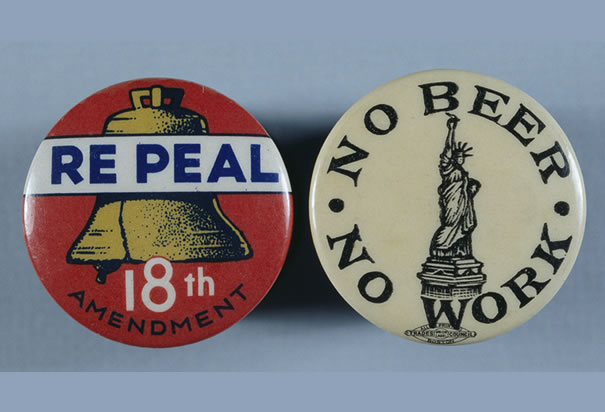 Agricultural Assistance
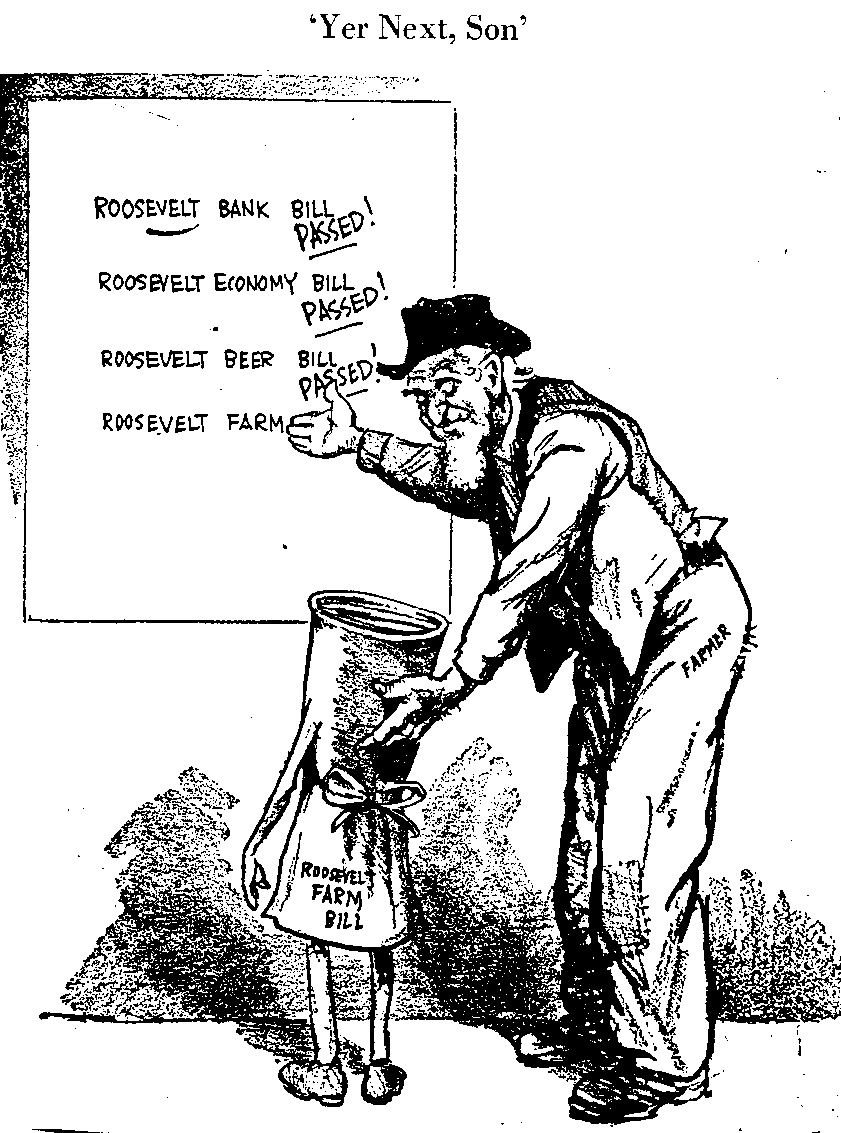 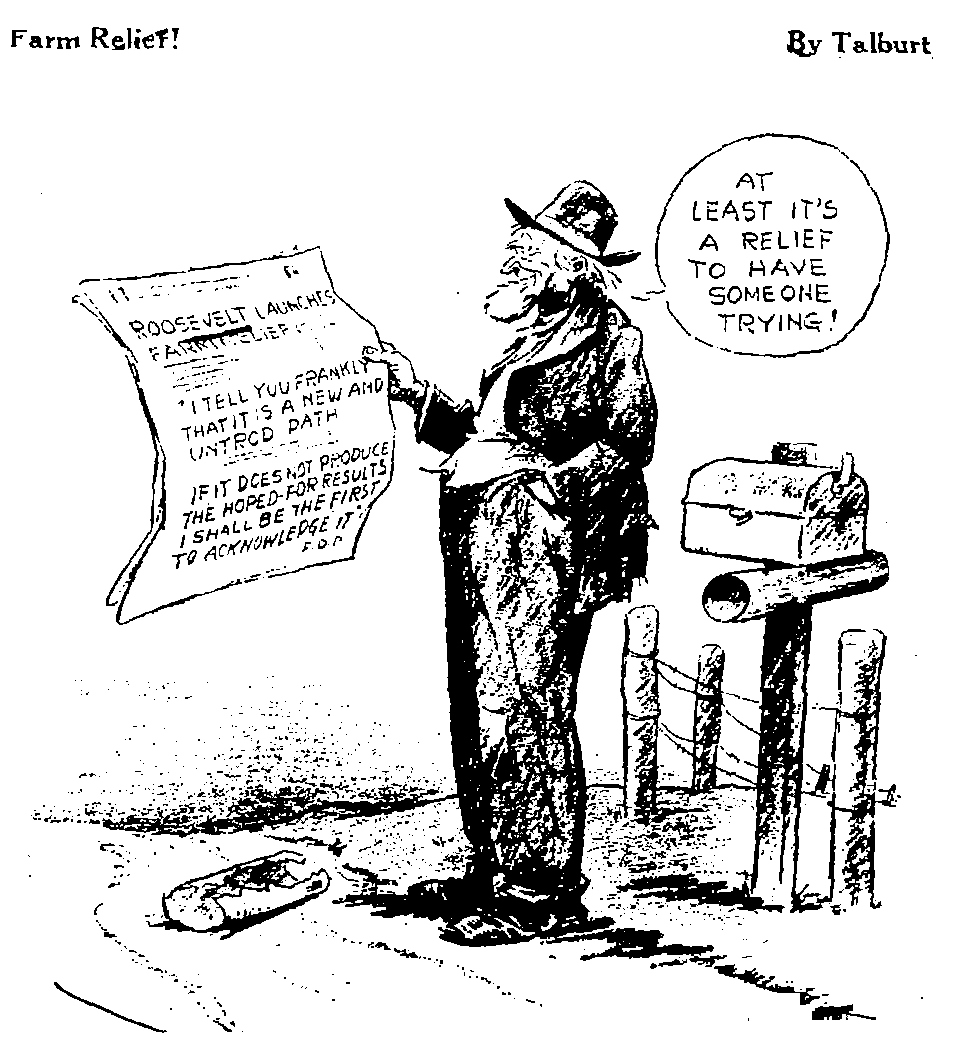 Agricultural Adjustment Act (AAA)
Raised crop prices by lowering production
The federal government paid farmers to plow under 10 million acres and slaughter 6 million pigs
The act upset many Americans because so many people were starving
The Ism’s
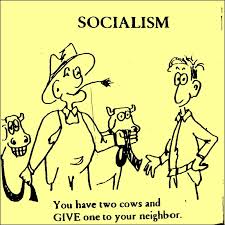 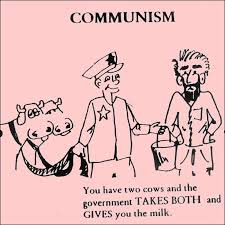 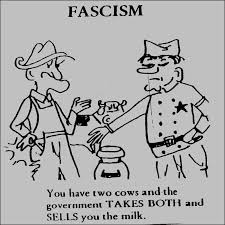 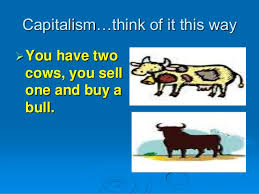 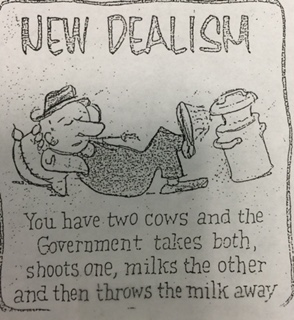 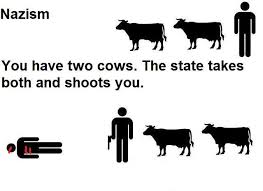 Paying Farmers Not to Farm
Soil Conservation and Domestic Allotment Act of 1936
Pays for planting of soil conserving crops, or letting land lie fallow

Second Agricultural Adjustment Act of 1938
Continues conservation payments
Accepted by the Supreme Court
Dust Bowls and Black Blizzards
1933 drought causes massive dust storms in Midwestern states
Dust hazardous to health
Farmers migrate west to California
Inspires Steinbeck’s The Grapes of Wrath
Frazier-Lemke Farm Bankruptcy Act – 1934
Suspends mortgage foreclosure for five years
Overturned in 1935 by Supreme Court
Resettlement Administration – 1935
Help farmless farmers find better land
The Dust Bowl
Farmers in the Great Plains area faced severe dust storms in the 1930’s
Caused by overproduction of the land which was followed by a drought
There are few trees and little grass to hold the soil down
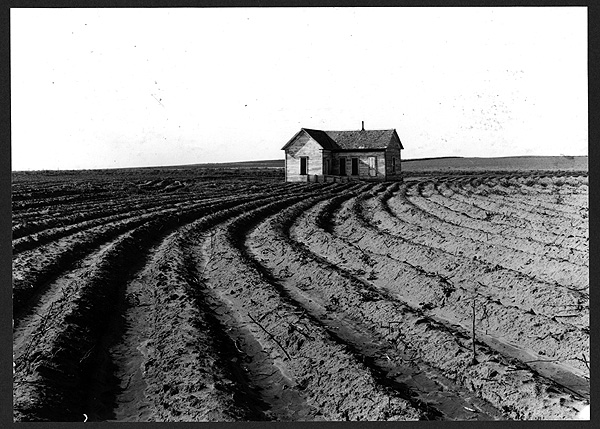 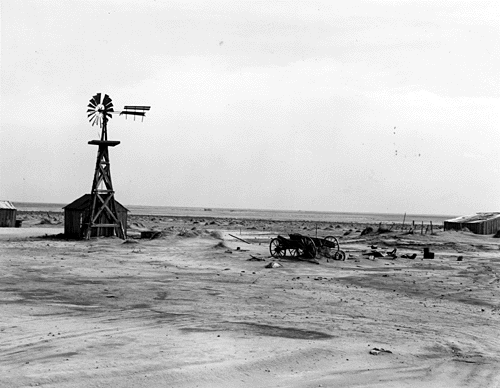 The Dust Bowl
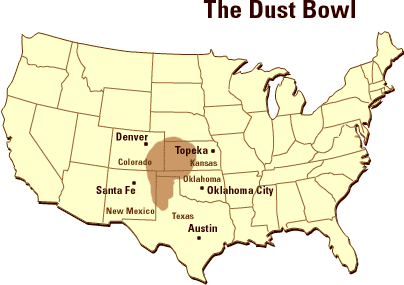 Violent wind storms swept across Kansas, Oklahoma, Texas, New Mexico and Colorado carrying large amounts of dust with them, often traveling hundreds of miles
One storm in 1934 was so bad that the dust reportedly reached the East Coast 
These areas became known as the “Dust Bowl”
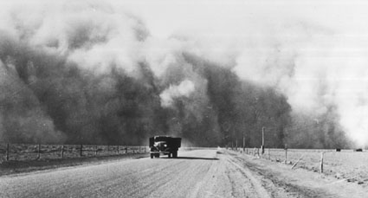 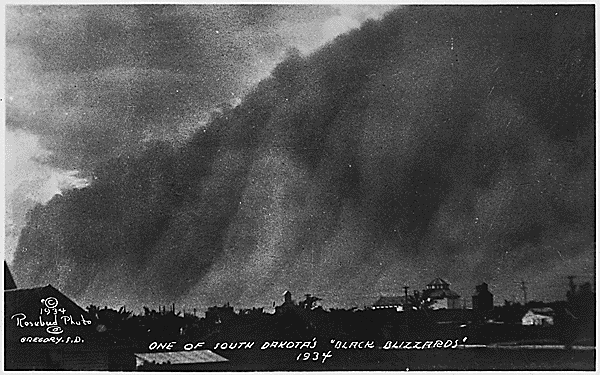 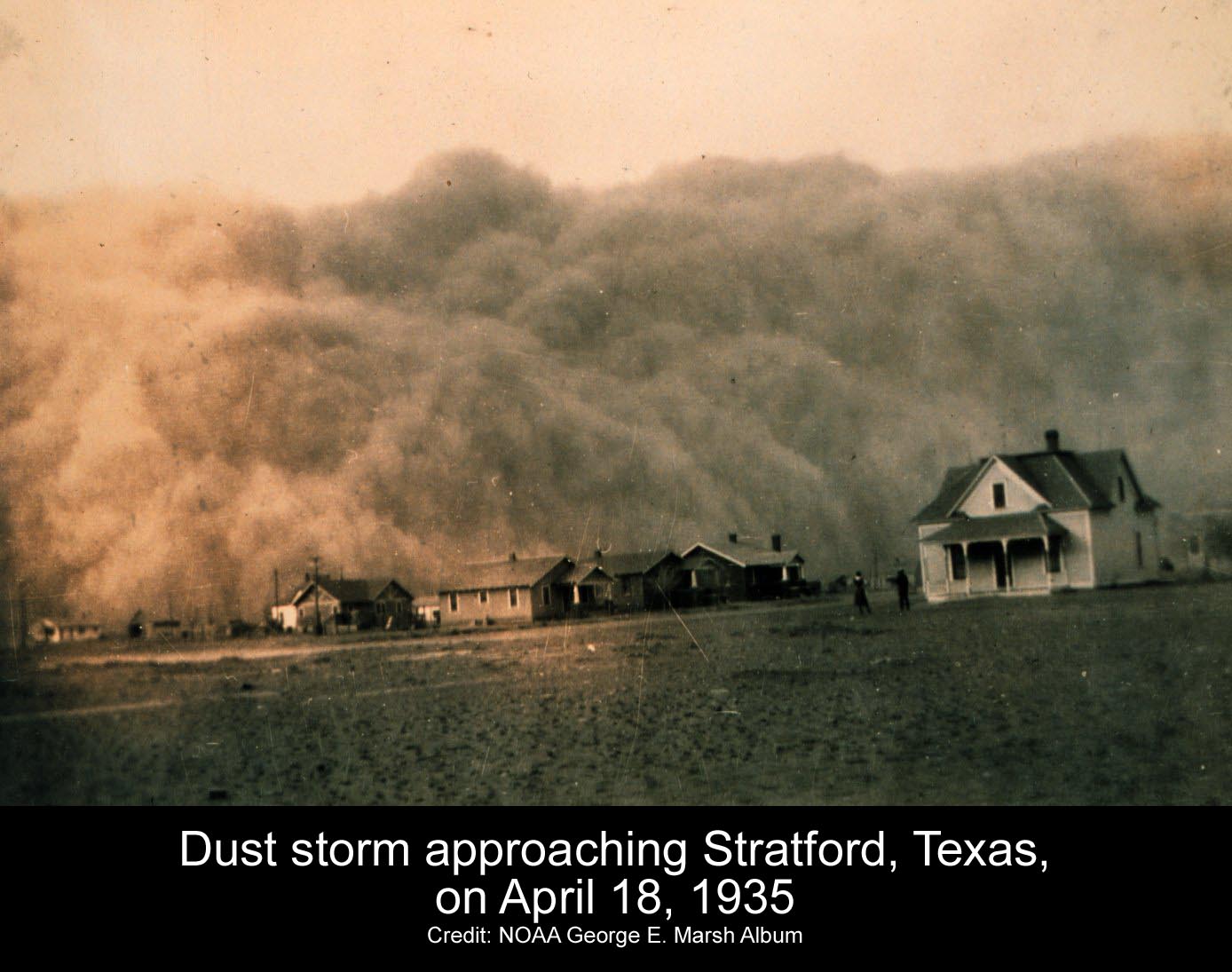 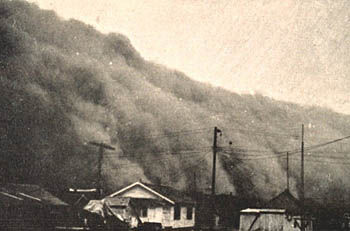 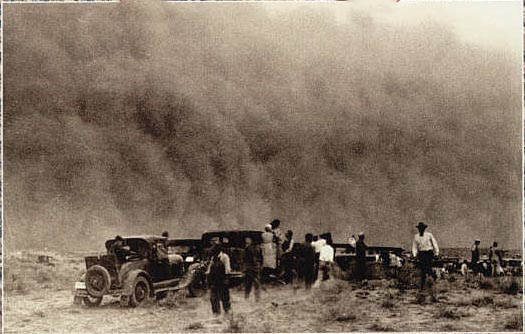 Cows were found dead, bellies loaded with dust… It also killed people: 
there was so much floating particulate matter in the air that children would develop “dust pneumonia” --- a form of silicosis, and die of suffocation. 
~Timothy Egan~
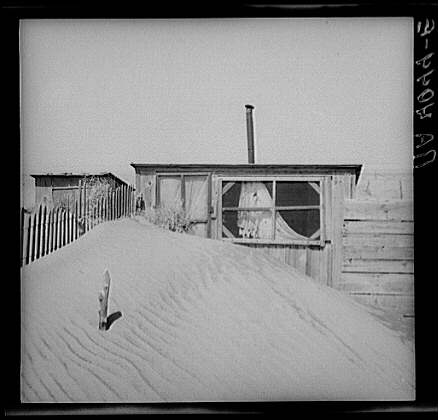 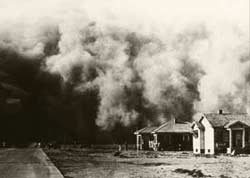 The animals died.
Then the people moved away, 
or, as often, died or went crazy. 
~Timothy Egan~
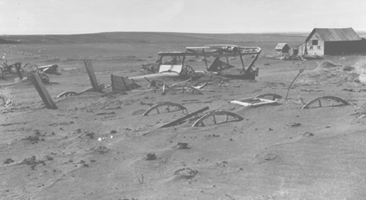 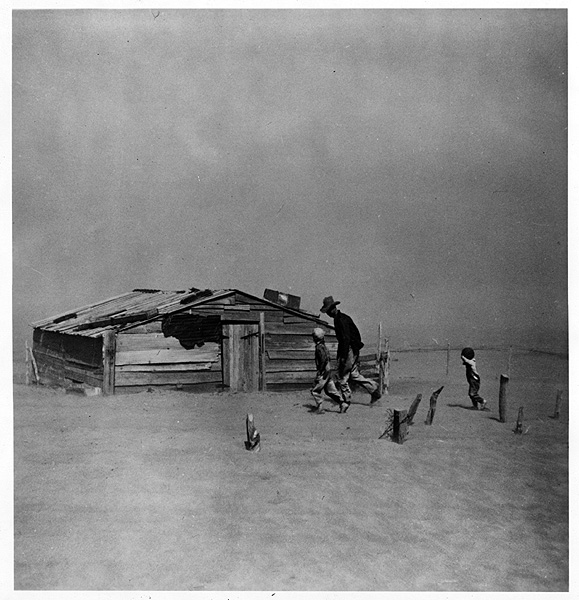 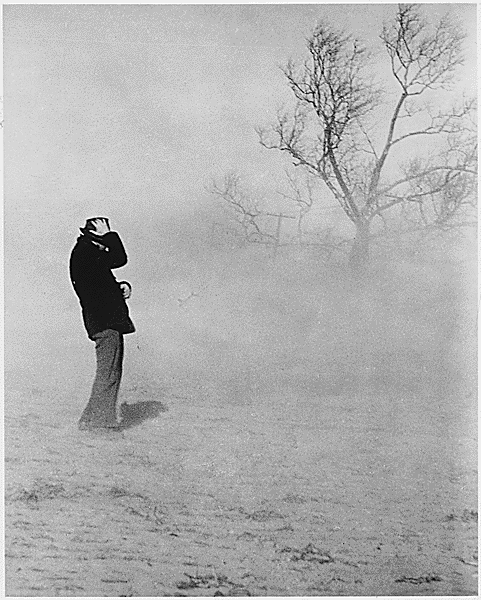 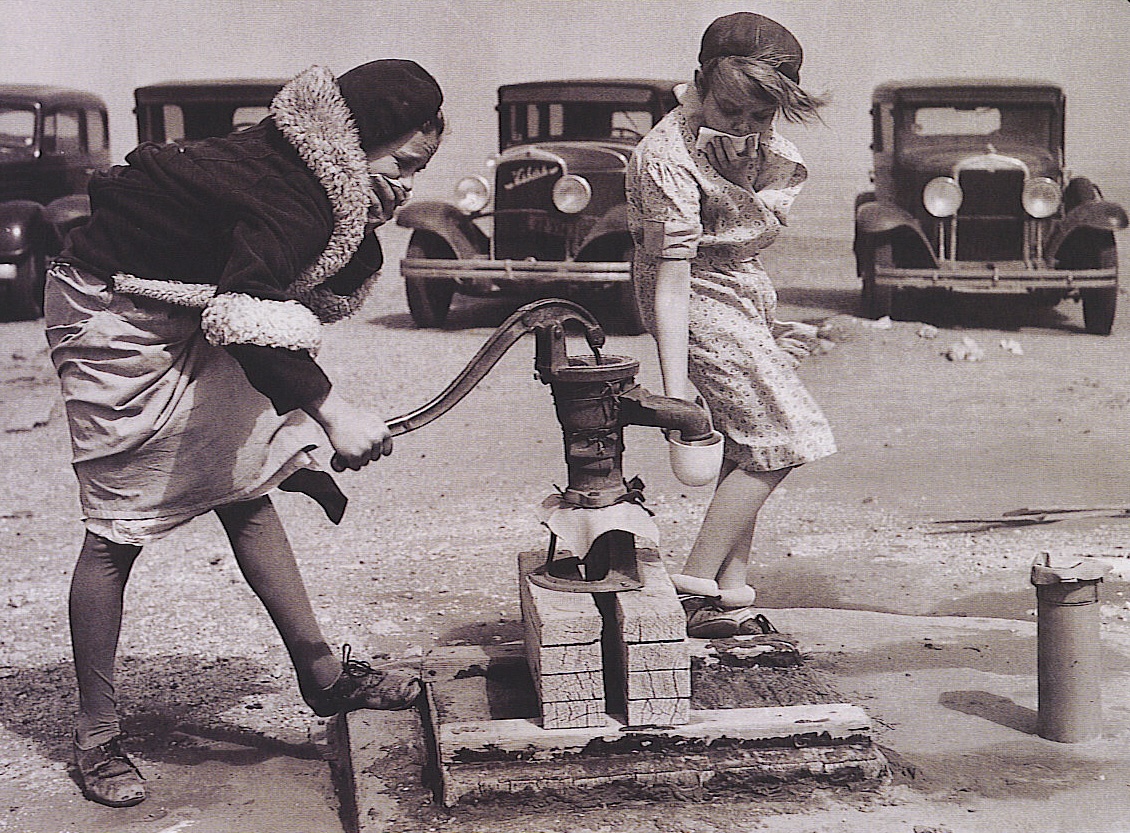 The Dust Bowl
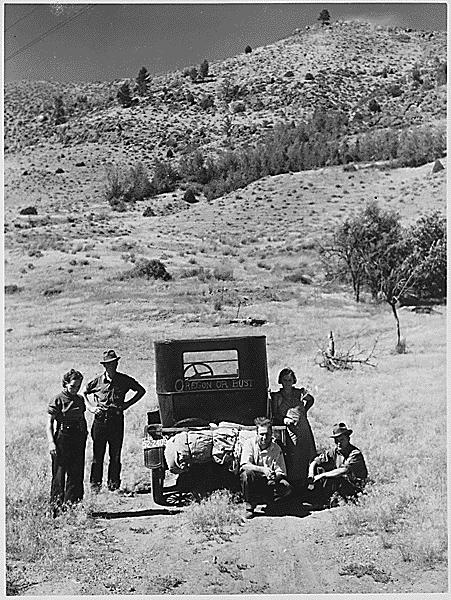 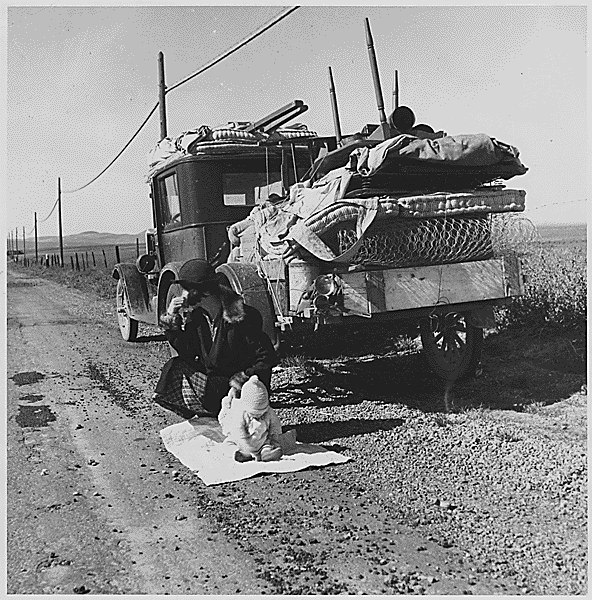 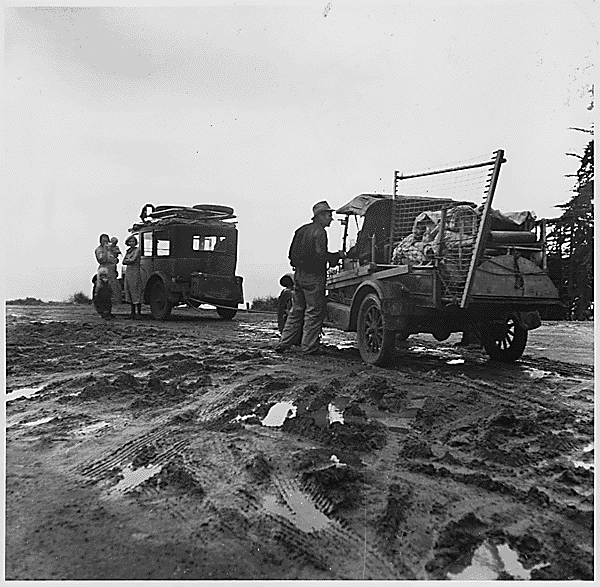 Many farmers in the dust bowl were forced to leave their homes
Many traveled to California, searching for work as migrant laborers
Were nicknamed “Oakies”--a term that became used for all immigrants (not just those from Oklahoma)
Migrant Families
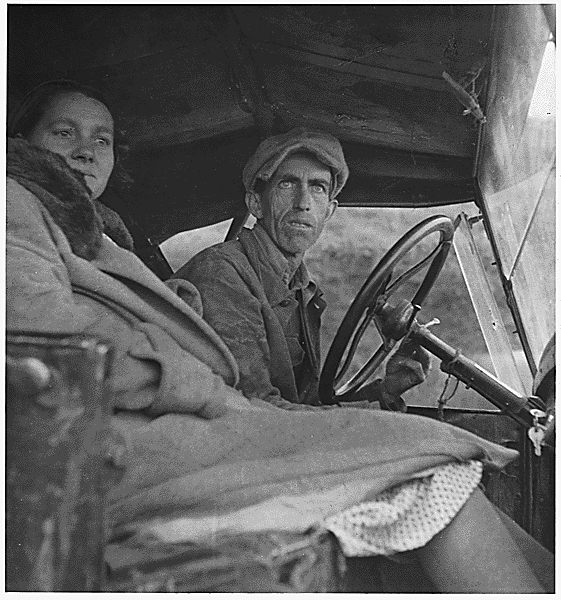 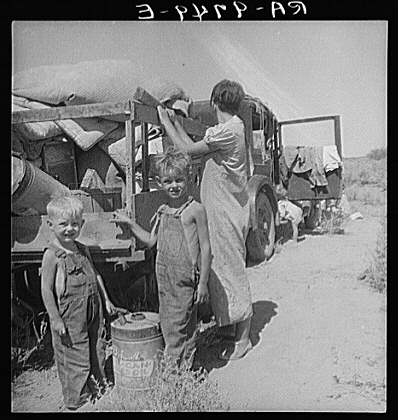 Migrant Camps
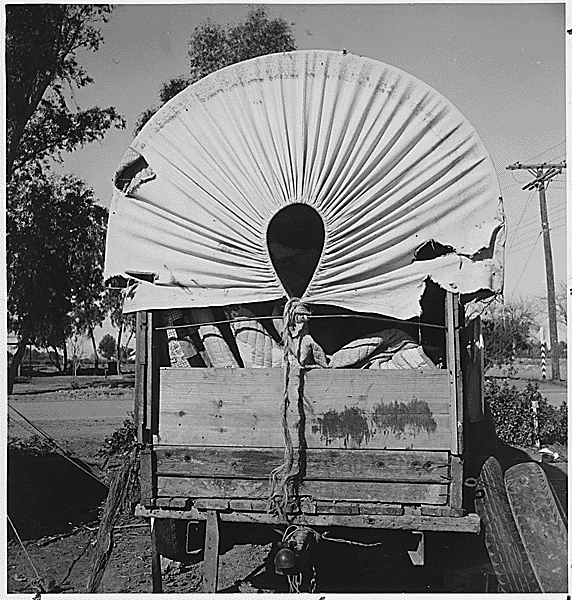 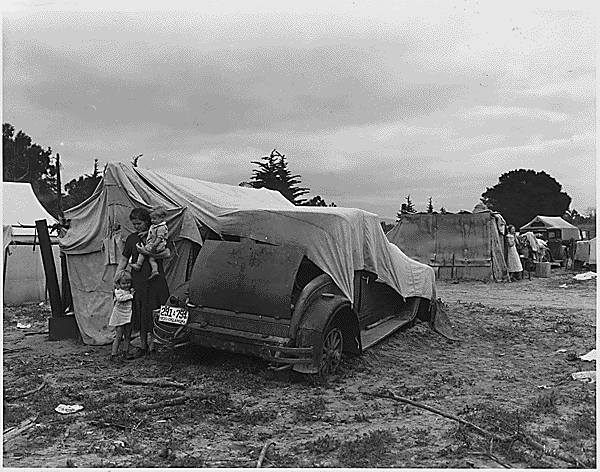 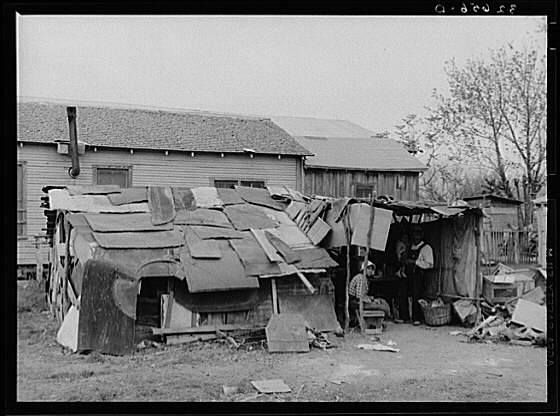 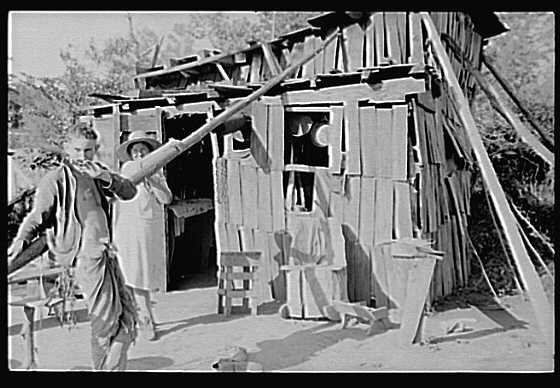 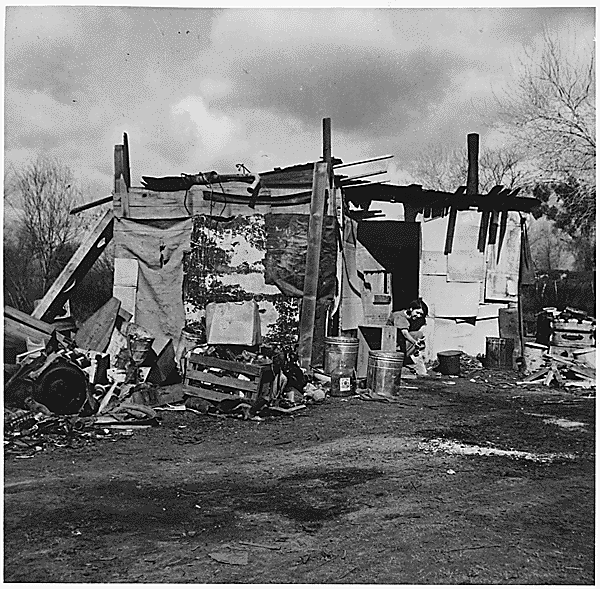 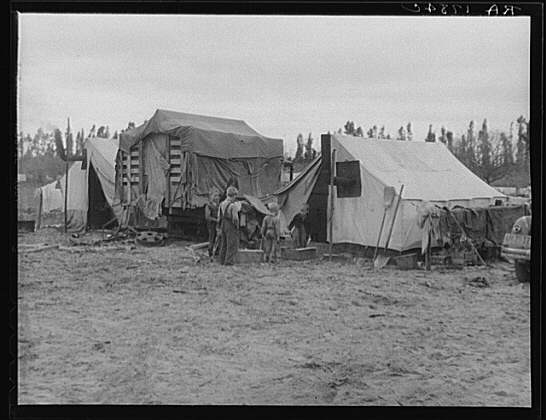 “Migrant Mother”
Lange’s photograph of the “Migrant Mother” gained her widespread fame and remains one of the most recognized photographs of the era
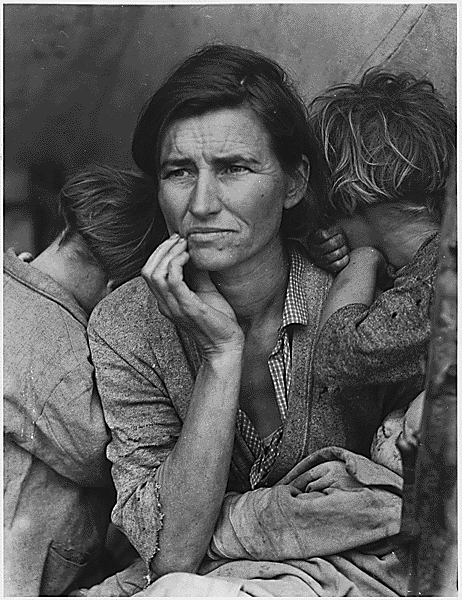 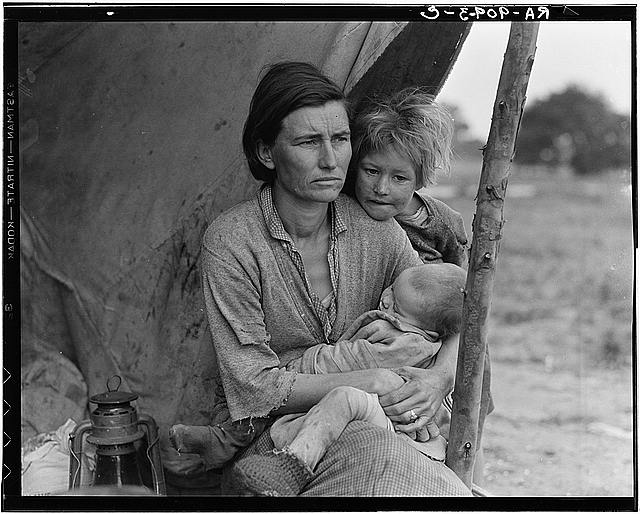 I did not ask her name or her history. She told me her age, that she was thirty-two. She said that they had been living on frozen vegetables from the surrounding fields, and birds that the children killed. She had just sold the tires from her car to buy food. There she sat in that lean-to tent with her children huddled around her, and seemed to know that my pictures might help her, and so she helped me. There was a sort of equality about it. 

Dorothea Lange 
(as quoted in Popular Photography, February 1960)
The Indians “New Deal”
John Collier – Commissioner of Indian Affairs
Reverse forced-assimilation policies of 1887 Dawes Act
Promotes Indian Reorganization Act of 1934
Tribes should preserve culture and traditions
Criticized by some tribes
“back-to-the-blanket” plan would make them museum exhibits
77 tribes refuse to reorganize, 200 do
Battling Bankers and Big Business
Federal Securities Act
Requires investment promoters to offer investors information on soundness of stocks and bonds

Securities and Exchange Commission (SEC)
Set up as watchdog for stock market
Stock market ceases to run like casino

Public Utility Holding Company Act of 1935
Regulates companies that run utilities
Outlaws raising rates for purpose of speculation
Companies must incorporate in states where they operate utilities or be regulated by SEC
The TVA Harnesses the Tennessee River
Reformers target electric-power industry
Accused of gouging public
Tennessee Valley Authority (TVA) – 1933
Produce electricity at reasonable rates
Constructs dams on Tennessee River
2.5 million people helped
Gives rise to hydroelectric powers in Western states
Building Dams For the TVA
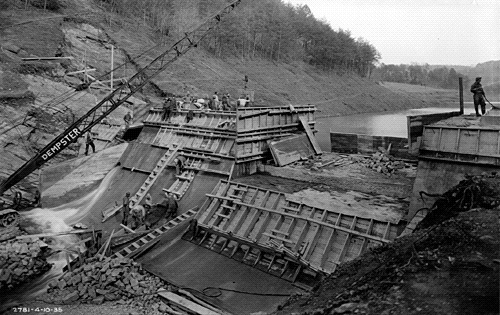 Rural Electrification Administration
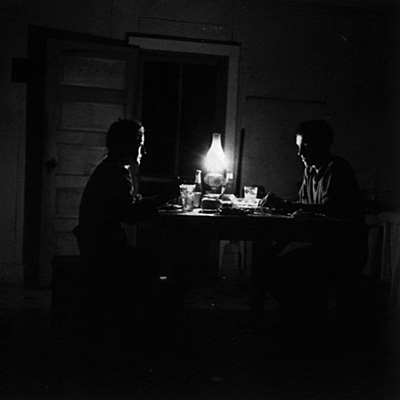 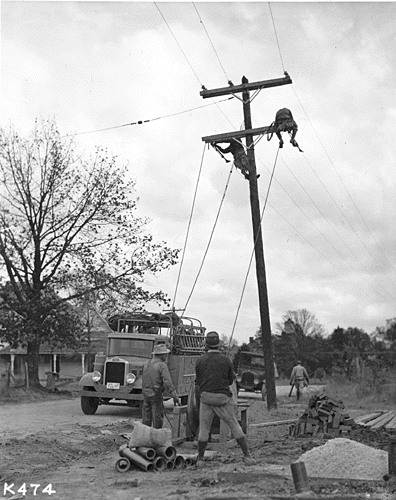 The Rural Electrification Administration (REA) financed and worked with electrical companies to bring electricity to rural areas
In 1935, only 12.6% of those in rural areas had access to electricity
By 1945, the number had risen to 48%
By 1951, the number had risen to 90%
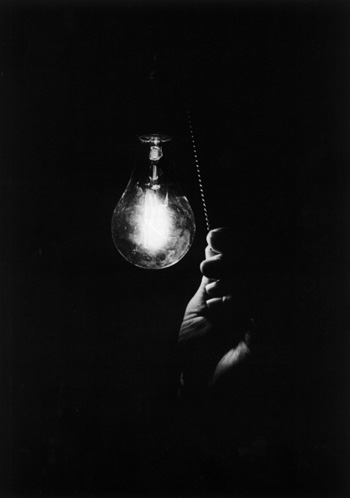 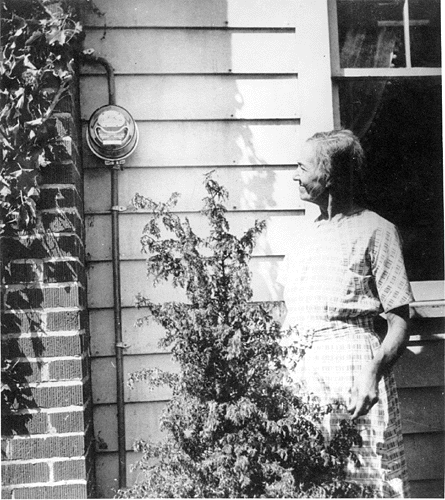 Housing Reform and Social Security
Federal Housing Administration (FHA) – 1934
Stimulate building industry by offering home loans

U.S. Housing Authority (USHA) – 1937
Lend money to states and local govs for construction
Ends growth of slums

Social Security Act of 1935
Pension and insurance for seniors, blind, handicapped, children, and dependents
Tax placed on employees and employers
Opposed by Republicans as communist leaning, penalizing the rich, going against “rugged individualism”
A New Deal for Labor
Rash of walkouts in summer of 34
Wagner Act (National Labor Relations Act) – 1935
Replaces NRA
Guarantees rights of unions to organize and collectively bargain
Unskilled labor begins to organize
John L. Lewis organizes Committee for Industrial Organization (CIO) in 1935
More on Labor
CIO wins victory against United States Steel Company
Smaller steel companies smash strikes through violence
Memorial Day Massacre of 1937 – Republic Steel, Chicago

1938 – Fair Labor Standards Act “Wages and Hours Bill” 
Minimum wage, maximum hours, and minimum age of 16

1938 – CIO breaks away from AFL
Congress of Industrial Organizations
Landon Challenges “The Champ”
Election of 1936
Republicans nominate Kansas Governor Alfred M. Landon
Weak on radio and personal campaigning
Criticized spending, but favored enough New Deal programs to be ridiculed as unsure
Backed by American Liberty League
Conservative Democrats and wealthy Republicans
Fight socialism
Roosevelt wins in landslide
523-8 in E.C.
Roosevelt appeals to majority
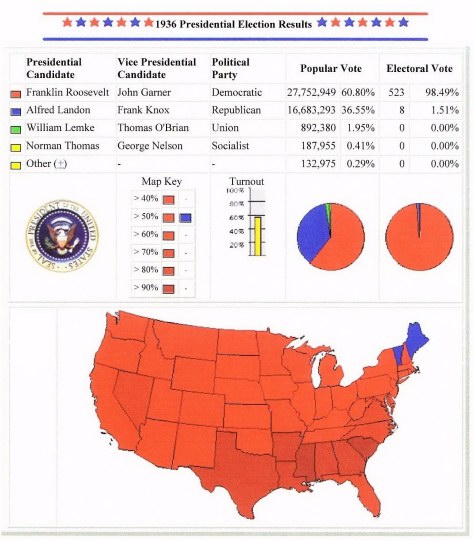 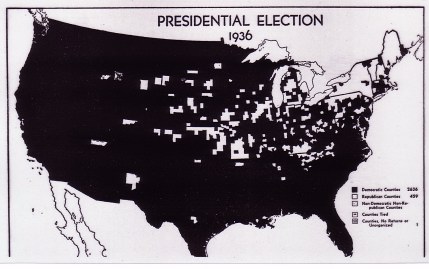 Nine Old Men on the Bench
20th Amendment cuts lame-duck period to six weeks
FDR begins 2nd term on January 20, instead of March 4
Controls Congress, but frustrated with Supreme Court
Proposes court packing scheme
Add a member to the court for every current member over age of 70
Maximum of 15 Justices
Congress rejects plan
Roosevelt criticized as dictator
Court packing fails, but court eventually sides with FDR
Demonstrates unwillingness to interfere with justice system
Twilight of the New Deal
Depression doesn’t disappear during 1st term
Unemployment drops from 25% in 1932 to 15%

1937 – economy goes into decline
“Roosevelt Recession” caused by gov. policies
FDR adopts policies of British economist John Maynard Keynes
Keynesian Economics
Planned deficit spending to boost economy

1939 – Congress passes Reorganization Act
Administrative reforms
1939 – Hatch Act 
Federal officials not allowed to campaign or solicit
New Deal Critics
Work being done was wasteful, just to give jobs
Employed people not suited for jobs
Employed communists and socialists
Employed too many Jews
Trying anything, no studying
Creating programs and employing people doesn’t indicate progress
Federal bureaucracy growing, while state gov. weakened
No balanced budget
19.5 billion debt in 1932
40.5 billion in 1939
Americans becoming reliant on government handouts
Too much government interference
Roosevelt was dictator
Not enough deficit spending
WWII cured Great Depression, not New Deal
Advocates
Roosevelt trying to do something
Relief was primary objective, despite waste
Relieved worst crisis of 1933
Government morally bound to help welfare of people by managing economy
Roosevelt saved free enterprise
Fairer distribution of wealth to workers, farmers, and poor achieved
Citizens given opportunity to retain self-respect
New Deal helped big business
Bold reforms with no revolution
Could have big government that helped common man
Roosevelt preserved democracy
Proves value of a strong president
1940 Election
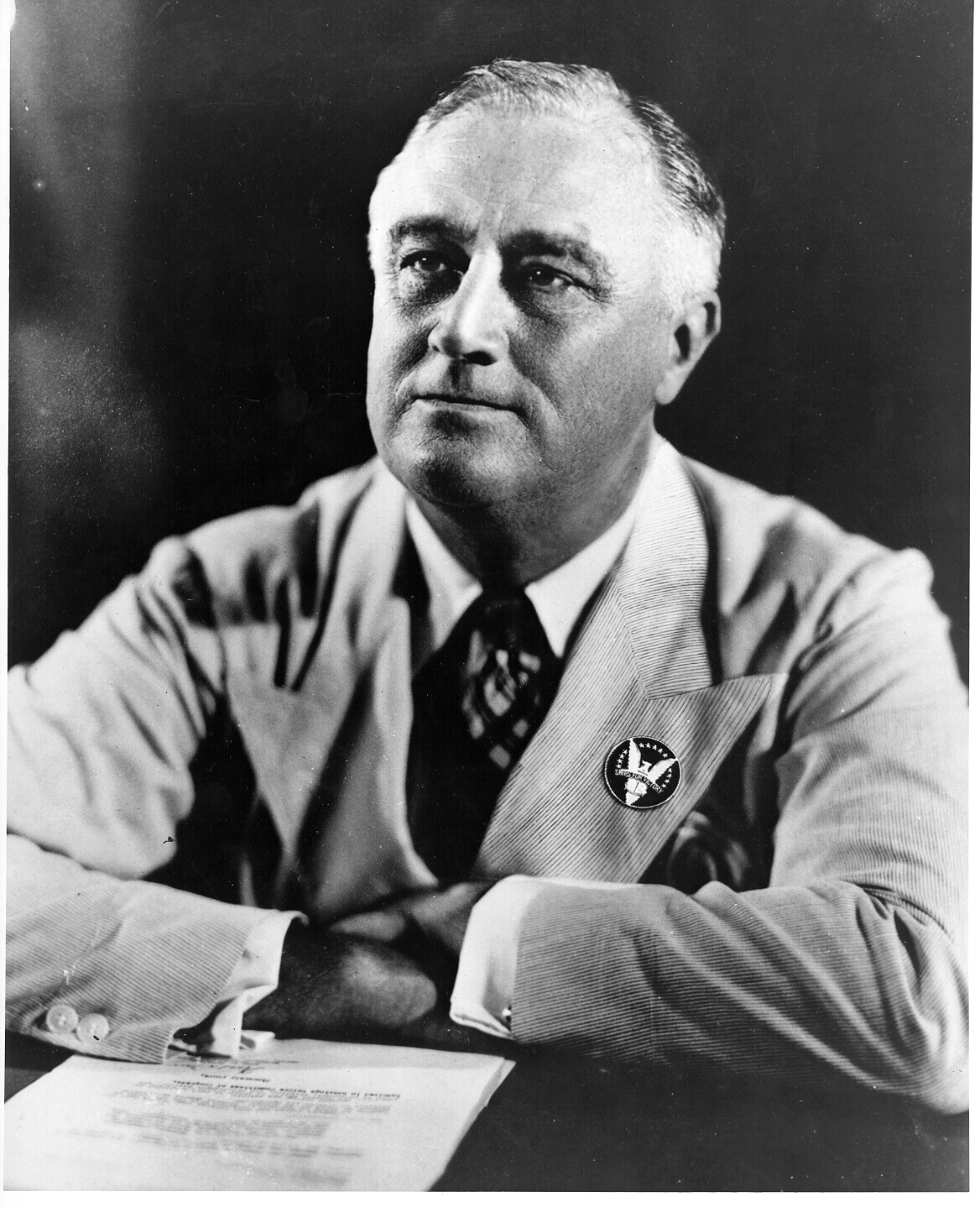 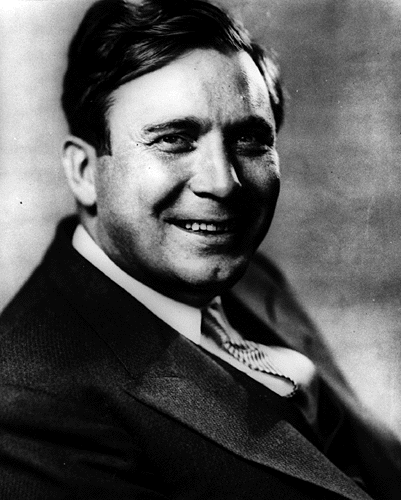 FDR      v. Wendell Willkie
Gained more support than previous opponents of FDR
Despite fierce opposition from many in his party (and the nation as a whole), Willkie gave FDR critical support for a peacetime draft---making it clear that he would rather lose the election than put national security on the line
Shortly before Willkie died, he told a friend, that if he could write his own epitaph and had to choose between "here lies a president" or "here lies one who contributed to saving freedom," he would prefer the later.
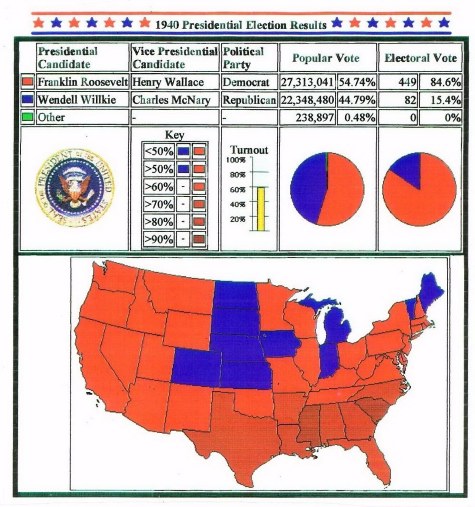 FDR was elected to an unprecedented 3rd term
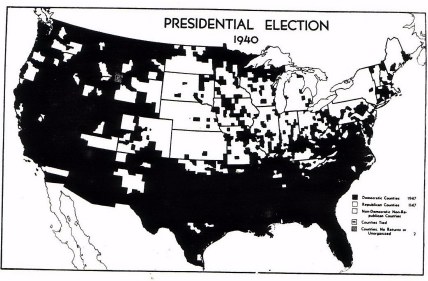 Effects
¼ unemployment (25%)
Businesses close
Hobo’s
Increase in suicide rates
Hooverville’s (shantytowns)
Bread Lines / Soup Kitchens
Malnutrition
Dust Bowl
Bank runs / bank closures
More Gov’t intervention (liberalism) – FDR
Laissez Fair Republicans (too little, too late) – Hoover
Schools shut down
Prohibition repealed
Effects
¼ unemployed (25%) 1933
Suicide rate increases to 30%
Nation is in DEBT
Dust Bowl
Hoover (Too Little, Too Late) 
New administration  More federal power (FDR)
Homelessness
Broken families
Hoovervilles (Shantytowns)
Bread Lines / Soup kitchens open
Schools shut down
Business close
Banks shut down
Wasteful gov’t spending
Effects
Extreme Poverty
¼ unemployed (25%)
DUST BOWL
High Suicide Rates
Homelessness
Shantytowns (Hoovervilles)
Breadlines / Soup Kitchens
Banks closed
Broken Families
Hobo’s
Businesses close
Schools closed due to no funding
Effects
¼ unemployed (25% of population)
Businesses close
Broken families
Extreme Poverty
Homelessness (“ho-bo’s”)
Shantytowns (Hoovervilles)
Bread lines / soup kitchens
GDP dropped from 104 billion to 59 billion
LOSS of savings
Schools closed due to no funding
Banks went out of business
Suicides increased
DUST Bowl